W3C Web & TV Workshop 2014
UPnP, W3C and TV
W3C
Web & TV Workshop
March 2014
The Future of TV…
HTML user interfaces
Devices figure it out on their own
Multiple screens
Integration with the Internet of Things
UPnP HTML5 RUI
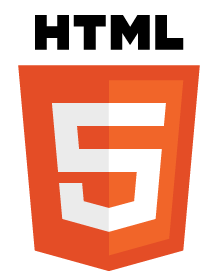 HTML5 RUI profile for UPnP/DLNA Clients to render remote application UIs with content.
Discovery based on UPnP Remote User Interface specification.
HTML5 <video> tag for video playback within UI pages
Extensions to support DLNA streaming w/ trick modes and DTCP-IP.
Single profile conformant to W3C specs and commercial browserimplementations.
Provides a consistent user experience on connected devices
Smart TVs, game consoles, Blu-ray players, phones, and tablets 
A single unified user interface adapted to screen resolution. 
Support for regulatory and contractual services such as EAS, closed captions, Parental Controls, ad-insertion, etc.
UPnP and W3C Evolution
HTML pages can discover available user interfaces using the W3C Network Services Discovery (NSD) (currently in working draft in DAPI) and UPnP Remote User Interface specification
The user interfaces, in turn, are being developed in HTML and can use NSD, XHR and WebSockets to discover and control televisions, media servers, lighting, blinds, etc.
The new UPnP Internet of Things extends this interaction across the Internet and integrates web services
Multi-screen Interaction Model
Companion screen device (e.g., smart phone, tablet, TV)
Main screen device 
(e.g., TV, smart phone)
UPnP Actions
Screen
Control Point
Screen
Device
UPnP Eventing
UPnP Actions
Screen
Device
Screen
Control Point
UPnP Eventing
Out-of-Band
App-to-App Communication
The Extended Interaction Model can provide more sophisticated interactions and flexible architectures. I.e., it allows Main screen devices to interact with each other, and Companion screen devices to interact with each other.
UPnP Cloud Interaction (MUC)
MUC
Room
Meet
User B
User A
UCCD
UCCD
UCC-CP
UCC-CP
B
A
UCCD
UCCD
User A - Create Room (MUC)
User A - Invite UCCDs and UCC-CPs (A&B)
User A & B - Meet and share
MUC = Multi User Chat
For the interconnected lifestyle